The Benefits of Working
Presented by:
 
Karen Shrawder, Work Incentives Practitioner
California Department of Rehabilitation (DOR)
 
November 10, 2021
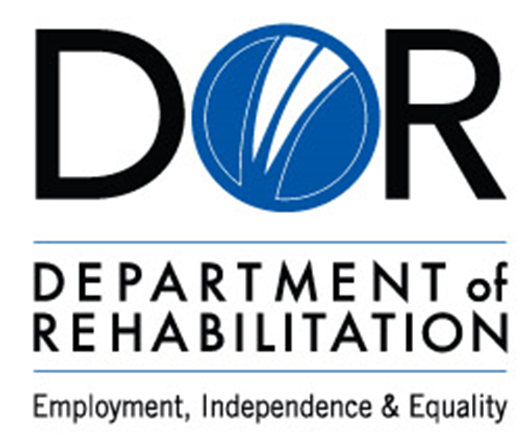 1
The Benefits of Working
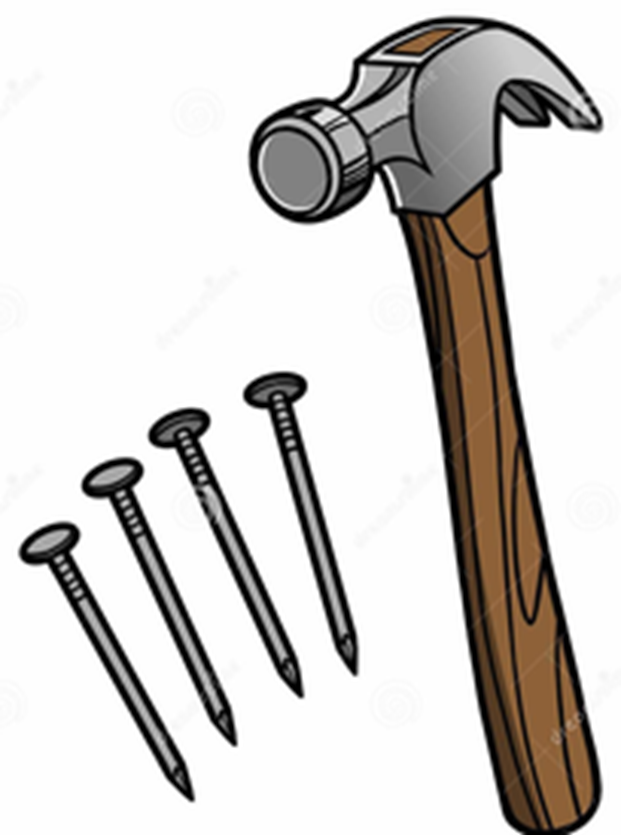 Learning new skills
Having more money to spend
Having more money to save
Finding new friends
Accomplishing something important or helpful to others

Which is most important to you?
2
[Speaker Notes: Hello everyone! My name is Karen Shrawder. I am a credentialed Work Incentives Practitioner. This basically means that I have been trained on the work incentives that enable people, receiving SSI, SSDI, or other benefits, to become employed and not lose their benefits until they are ready.
 
Thank you for inviting me to talk with you today about some of the work incentives that people who receive SSI, and other benefits, can use when they decide to get a job. First of all, why should people get jobs? Is earning money the most important reason to become employed? Is getting more money every month worth risking the loss of, or change in the amount of, your SSI or other benefits you receive? Let’s discuss the answers to these questions. At the end I will tell you a little bit about the California Department of Rehabilitation, DOR for short, which is the state vocational rehabilitation agency where I work, and if there’s time, I’ll tell you a short success story from one of the Work Incentives Planners who works there too.]
Types of Benefits
Which benefits can people receive from the Social Security Administration (SSA)?
SSI?
SSDI?
CDB/DAC?
Retirement?
Don’t know?

What happens to these benefits when you go to work?
3
[Speaker Notes: Which benefit do you currently receive? Are you sure?
 
Actually, many of us used to receive monthly paper checks from the Social Security Administration, SSA for short, but now most of your monthly checks are deposited directly into your bank accounts. You go to bed with a certain amount of money in your account, and you wake up the next day, check how much money is in your account, and there is more than yesterday! You relax because you know this will happen every month, and you can count on it. Some of you spend the money on rent, food, and other necessary things, and then sometimes there is a tiny bit left that you can use to buy something fun! Some of you don’t ever see that money because your parents have it in their account, and they use it to help with the cost of rent, food, and other things for your family.
 
Don’t you ever wish you could get a job that you enjoy, so you could earn some money to spend on things you want or even to help other people get what they want or need? Let’s talk about what would happen to your monthly cash payments if you become employed.]
What is Supplemental Security Income (SSI)?
For people who are disabled, over age 65, or blind
Resource Limit: $2,000 for an individual, $3,000 for a couple
Always have more money when working than when receiving only SSI
4
[Speaker Notes: Let’s talk about SSI first since that’s the one that many of you probably receive. SSI stands for Supplemental Security Income. It is for people who don’t have a lot of money and who are disabled, blind, or over age 65. As many of you know, when you’re on SSI you can’t save money. If you do save too much money in your account, you may not get your monthly SSI payments. That’s scary; right? You and your family depend on that SSI monthly payment!
 
Let me tell you a couple of secrets, but these are the kinds of secrets you can share with anyone you want. First, there really is a way to save money, and Social Security will ignore it. You can open an ABLE account, and the money won’t count as a resource. I’ll tell you more about this later, so don’t wander away. The second secret is that, if you are on SSI, and you find a job, you will always have more money than when you only had SSI! Pretty amazing! Want a quick example? Those of you who like math can help those of us who don’t! Ready?]
Scenario: Robin
Robin is 31 years old
Robin’s job: grooming dogs and cats
Working 10 hours per week
Earning $15 per hour

What will happen to her SSI?
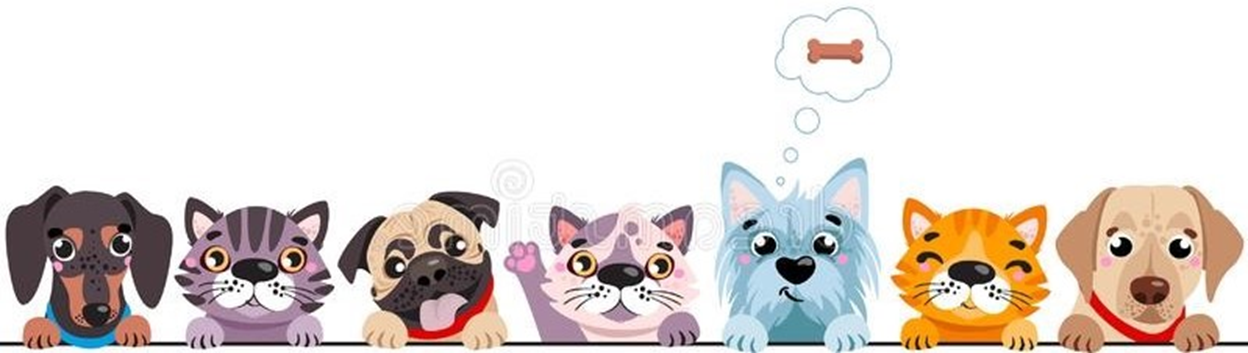 5
[Speaker Notes: How many of you like animals? Robin loves animals! She gets SSI every month and is 31 years old. She just got a job recently at a place where they groom dogs and cats; she gives them baths and brushes them. She works 10 hours per week, earning $15 per hour, which is the minimum wage in some counties within California. Robin was afraid that, if she got hired for this job, she would lose all of her Medicaid health insurance. I showed Robin how Social Security calculates how much SSI a person can get while they are employed. They only count a small part of her earned income.]
SSI Calculation
$15 per hour X 10 hours per week X 4 weeks = $600 per month – earned income
 
$600 - $85 –exclusions
= $515 
 
$515/2 = $257.50 – amount Social Security counts
 
$794 – SSI amount - $257.50 – amount Social Security counts
= $536.50 – new SSI amount
 
$536.50  – new SSI amount + $600 – earned income
= $1,136.50 – total monthly income
 
More money every month!
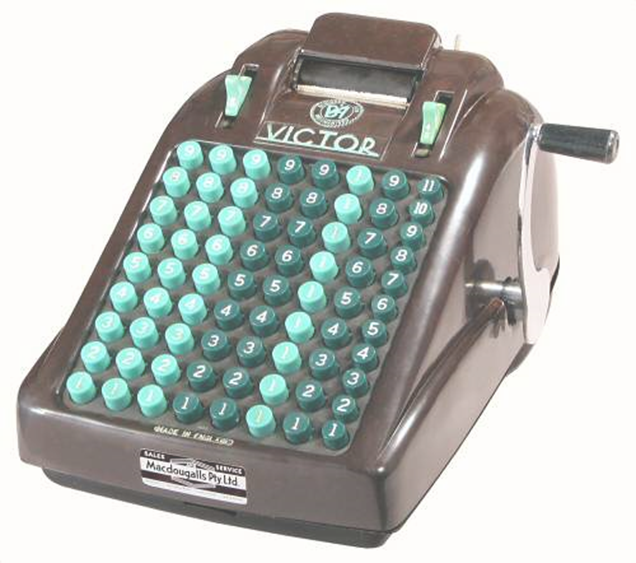 6
[Speaker Notes: Let’s calculate how much of Robin’s income from her new job Social Security will count. They don’t count the whole amount.
 
First they subtract some exclusions totaling $85. Then they divide the remainder in half, so they only count $257.50 of Robin’s earnings. That’s a lot less than $600! Right? Then they subtract that amount from her monthly SSI payment, which was $794, so while Robin is working, her SSI payment amount will be $536.50. I can hear what you’re thinking. That means she will get less SSI while she’s working. Yes. That’s true, but check this out.

The final step is to take the $536.50, her new SSI amount, and add it to the $600 she is earning from her job that she is enjoying so much. How does income of $1,136.50 sound on a monthly basis? Not too bad. Right?]
Two Important SSI Work Incentives
Student Earned Income Exclusion (SEIE)

Blind Work Expense (BWE)
7
[Speaker Notes: Let’s quickly discuss two more SSI work incentives. 
 
First we’ll discuss the Student Earned Income Exclusion, and then we’ll discuss the “special” one, that is only for SSI recipients who are blind, according to Social Security’s definition of blindness.]
Student Earned Income Exclusion (SEIE)
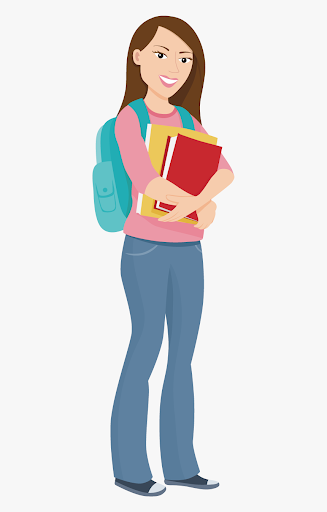 Students can earn up to $1,930 per month with no impact on SSI payments

Up to $7,770 per calendar year (2021 amounts)
8
[Speaker Notes: Have you heard of the Student Earned Income Exclusion, SEIE for short? Most people haven’t. So, if I tell you about this fabulous work incentive, will you promise to tell at least two other people about it?
 
If you are a high school or college student, under age 22, you can earn up to $1,930 per month with no impact on your monthly SSI payments. It’s true. Your monthly SSI amount will not change! The limit is $7,770 per calendar year in 2021]
Blind Work Expenses (BWEs)
Items or services:
Purchased while employed
Paid for out-of-pocket
Do not have to be related to blindness or low vision
 
Examples:
Guide dog expenses, assistive technology equipment and training, union dues, lunches eaten at work, transportation costs, and much more
9
[Speaker Notes: So this is one of my favorite work incentives, and it’s a great acronym. Have you heard of a BWE? It stands for Blind Work Expense.]
Blind Work Expenses (BWEs) Continued
When reporting monthly wages, submit:
Copies of pay stubs
BWE Request Form
Receipts for all BWEs

Social Security may count less of your earned income, resulting in a higher monthly SSI payment!
10
[Speaker Notes: When you are employed, and you pay for items or services yourself, be sure to keep all receipts! If you send the list of your purchases to SSA along with copies of your pay stubs, and include copies of the receipts for each purchase, the total amount could be subtracted from the amount of your earned income to determine how much of that income Social Security will count! This could increase the amount of your monthly SSI check.]
Scenario: Brandi
Brandi is 31 years old
Brandi’s job: same as Robin’s
Working 10 hours per week
Earning $15 per hour
 
Monthly Blind Work Expenses (BWEs):
$50 monthly bus pass
$50 cell phone bill
$40 Lions Club dues
$10 prorated annual Toastmasters dues
Total amount of monthly BWEs: $150
11
[Speaker Notes: Robin’s friend Brandi, who is deaf-blind, just got the same job as Robin and started at the same time. Her earned income is the same as Robin’s, $600 per month. She spends $50 on her monthly bus pass, $50 for her cell phone bill, $40 for her Lions club dues, and a prorated amount of $10 per month in Toastmasters dues. The total of these Blind Work Expenses is $150.]
Let’s compare
Robin’s new SSI amount: $536.50
Brandi’s new SSI amount: $686.50
Total monthly income:
Robin: $1,136.50
Brandi: $1,136.50
Same amount!
 
More money every month!
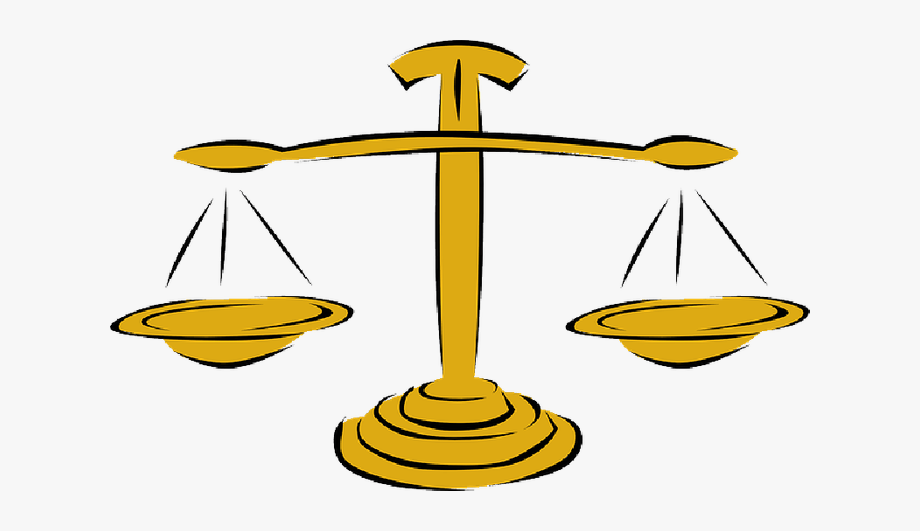 12
[Speaker Notes: When we do a similar calculation to the one we did for Robin a few minutes ago, we discover that Brandi’s new SSI amount while she is working will be $686.50, instead of Robin’s $536.50, because Brandi is submitting receipts for BWEs when she reports her wages every month. Her total monthly income will be $1,136.50. How does that compare with Robin’s total monthly income? It’s the same amount! Even though Brandi spent money on her BWEs, she has the same amount of money as Robin at the end of the month.
 
So, if you started working tomorrow, how many BWEs can you come up with? Probably quite a few!]
Other Benefits
Always more money with SSI and work
 
What about SSDI?
13
[Speaker Notes: So, we’ve talked about SSI and how, even if the amount gets a bit smaller each month when you get a job, you end up with more money to spend. Let’s discuss what happens if someone getting SSDI becomes employed. 
 
Please pay close attention. You may not receive SSI. You might receive another type of disability benefit, like the ones I’m going to talk about next, or you may receive both types.]
Title II: Social Security Disability Insurance (SSDI)
Work history

Bridge from work history to future employment

Social Security determines the amount
14
[Speaker Notes: There are other benefits that Social Security gives people in certain situations. For example, a person who gets Social Security Disability Insurance, SSDI for short, has worked quite a bit in the past, called their “work history,” and had to stop working, or work less hours, because of a disability. Social Security helps those people by giving them monthly SSDI cash benefits until they are ready to return to work, either in that same type of job or in a different job or career.]
Title II: CDB
Childhood Disability Benefits (CDB)
Disabled Adult Child (DAC)

Two names for the same benefit
 
Over age 18
Disability prior to age 22
Parent is disabled, retired, or deceased

Similar work incentives to SSDI
15
[Speaker Notes: Besides SSI and SSDI, another type of benefit that some people with disabilities receive from Social Security is called Childhood Disability Benefits, or CDB for Short. Sometimes Social Security also calls it Disabled Adult Child, or DAC. You can receive this benefit if you are 18 or older, disabled prior to age 22, and one of your parents is disabled, retired, or deceased. When you get CDB, you have almost the same work incentives as people receiving SSDI. For example, you will have a nine-month Trial Work Period. While you’re working and earning money, your CDB checks will continue and will remain the same amount!]
SSDI and CDB Work Incentives
9-month Trial Work Period (TWP)

36-month Extended Period of Eligibility (EPE)

3-month Grace Period

Substantial Gainful Activity (SGA)  Amount: $2190

Subsidies and Special Conditions

Impairment-Related Work Expenses (IRWEs)
16
[Speaker Notes: Let me tell you another secret that I’d like you to share. When people who receive SSDI or CDB start a new job, most of them will continue to get their monthly benefit checks for at least nine months, and the amount won’t change! It doesn’t even matter how much they earn! They go through a Trial Work Period to make sure they can do all of their job tasks and gain confidence. The nine month Trial Work Period is followed by the 36 month Extended Period of Eligibility and three month Grace Period. The Substantial Gainful Activity, SGA, amount is $2190, and if they earn less than that, they can continue receiving their cash benefits even longer. Also, their Medicare coverage will continue for at least six or seven years once they start working!]
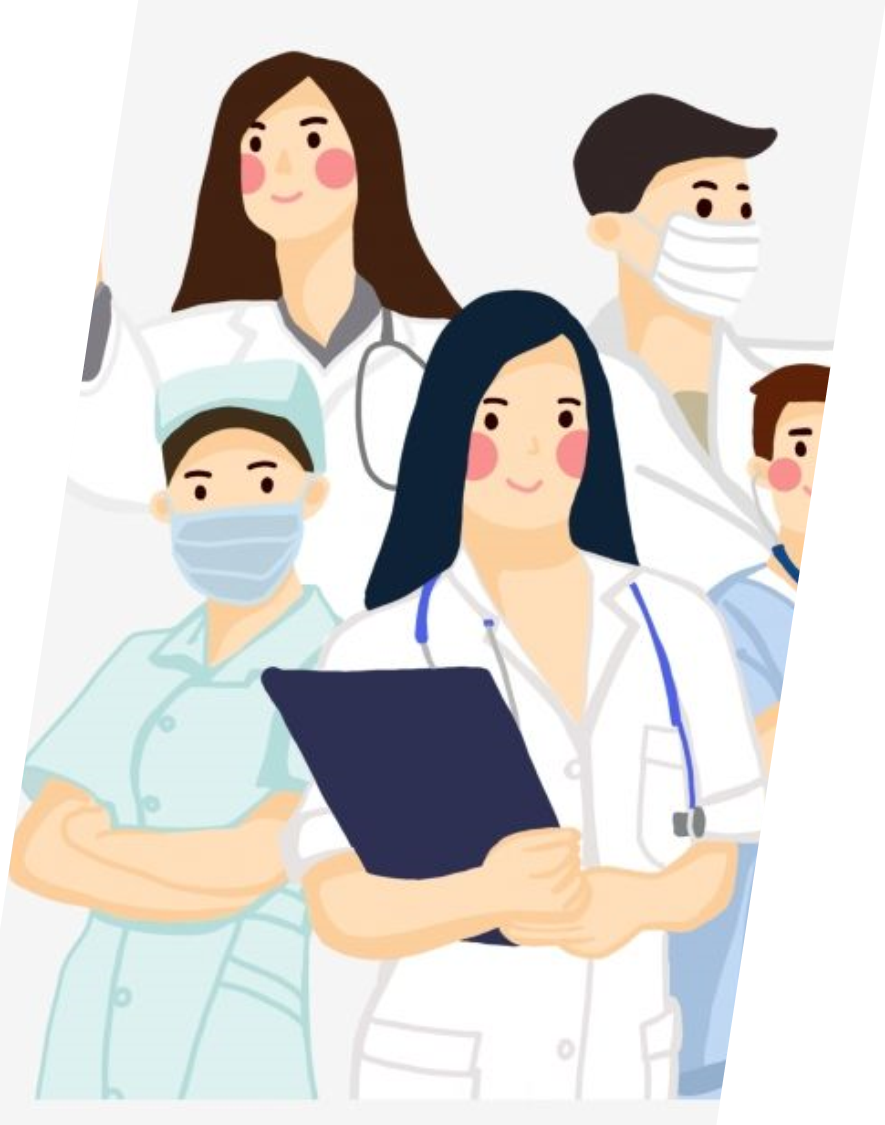 What about health insurance?
SSDI and CDB: Medicare

SSI: Medicaid
 
Both can continue for a long time
17
[Speaker Notes: As I mentioned, if you get SSDI or CDB, your Medicare will most likely continue for a long time even after you start working again. Now, which benefit did we discuss first? Before we talked about SSDI and CDB? That’s right; SSI. When you get SSI, in most states, you automatically get Medicaid. Let me tell you some more good news. If you get a job and earn quite a bit of money, your monthly SSI checks may go away, but that’s okay, because you will still have more money than when you only had SSI. And guess what? As long as you meet certain rules, you may keep your Medicaid for a long time, even when you don’t get SSI cash payments anymore!]
Summary
It’s okay to get a job!
Even if you receive cash and healthcare benefits from SSA

SSI:
You always have more money when you receive SSI and are working
SSDI and CDB:
You can earn a million dollars for at least nine months and benefits continue without change
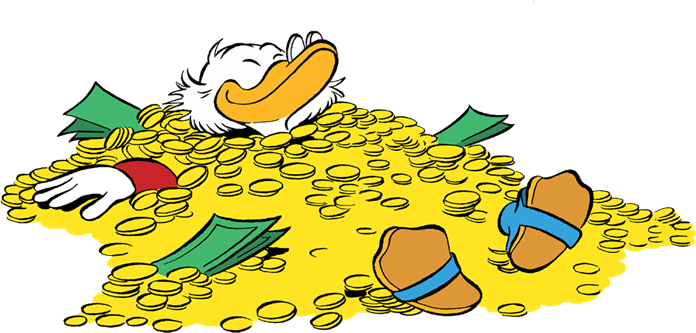 18
[Speaker Notes: I hope you have learned a lot during this presentation! Now, if someone tells you that you can’t get a job, because if you do, you will lose your cash and health benefits, you can educate them by letting them know this isn’t true. It’s okay to get a job! You can get used to working and increase your confidence before you work yourself off of those government benefits and become self-sufficient and financially independent.]
One More Work Incentive
EXR: Expedited Reinstatement

Available for five years after benefits stop

Get benefits back within a month or two

No need to reapply
19
[Speaker Notes: Finally, I need to tell you about one more amazing work incentive that Social Security offers. No matter which of the three benefits you receive—SSI, SSDI, or CDB—within five years after your benefits have gone away because you are happily employed, if you must stop working, or you need to work less hours, you can ask Social Security to start your monthly cash benefits up again. You do not need to reapply! This is called Expedited Reinstatement or EXR for short.]
ABLE Accounts
Save up to $15,000 annually with no impact on cash or health benefits
Save even more if you are working
Some have optional pre-paid debit cards
Use this money to pay for Qualified Disability Expenses (QDEs)
QDEs are anything that help you Achieve a Better Life Experience
Examples: rent, food, clothing, assistive technology, transportation, and much more
20
[Speaker Notes: A few minutes ago I mentioned that there is a way to save money, and Social Security will ignore it. Remember? Let me explain. Many states offer ABLE accounts that individuals with disabilities can own, as long as their disability or medical condition existed prior to age 26. With an ABLE account, you can save up to $15,000 per year with no impact on your SSI or other benefits. Social Security will totally ignore that money. If you are working, you can save even more! Some ABLE programs also have the option of a pre-paid debit card. You must spend the money on Qualified Disability Expenses or QDEs, which include anything that helps you achieve a better life experience, including food, rent, clothing, assistive technology, transportation, and much more. I’ll tell you where you can find more information about this when we get to our resources slide, so hang in there.]
California Department of Rehabilitation
Work Incentives Planners (WIPs)

Before receiving WIP Services, beneficiaries must:
Request their Benefits Planning Query (BPQY) from the SSA
Give their BPQY to the WIP
Have completed their training program
Be ready to do whatever it takes to find and keep a job
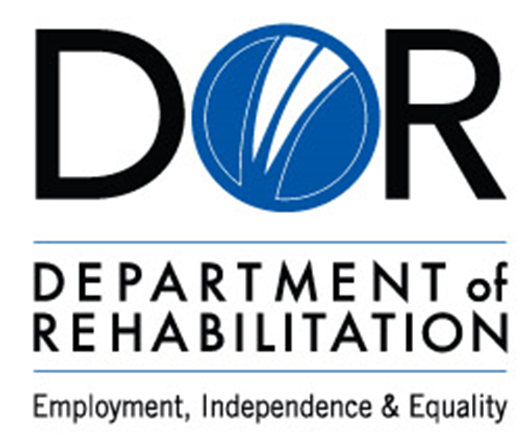 21
[Speaker Notes: As I stated before, I’d like to tell you just a little bit about the agency where I work. Within the California Department of Rehabilitation, there are around 32 Work Incentives Planners statewide. Before working one-on-one with a WIP, the beneficiary must first request their Benefits Planning Query, or BPQY, from the Social Security Administration and then give it to their WIP. They must be finished with their training and be ready to do whatever it takes to get and keep a job.]
Don’t Have a Case Open?
Work Incentives Planning and Assistance (WIPA) Projects:
Provide benefits planning services
Mainly serve beneficiaries remotely
Provide benefits planning to students, even if they aren’t seeking employment

Employment Networks (ENs):
Some have benefits planners but not all
Serve beneficiaries who do not have an open case with a state vocational rehabilitation agency
Ticket to Work (TTW) can be assigned to them
22
[Speaker Notes: Not all of you are currently receiving services from your state’s vocational rehabilitation agency. Let me tell you about two other options for receiving benefits planning services.

Work Incentives Planning and Assistance, or WIPA, projects have contracts with SSA, and they offer benefits planning to SSI and/or SSDI beneficiaries who are seeking employment. They also offer benefits planning for students whether they are seeking employment or not. Most services are offered remotely.

The other option for benefits planning is Employment Networks, or ENs for short. If you do not have a current VR case open, you can request benefits planning from an EN, and you can assign your Ticket to Work to them, so you can be excused from medical reviews from SSA. The list of ENs and their contact information is on the ChooseWork.SSA.Gov website.]
Resources
Links:
Create a MySSA Account: www.ssa.gov/myaccount
Explore DB101.org
Learn more about ABLE accounts at ABLENRC.org
Review fact sheets and forms on SSA.gov website
Check out the Ticket to Work program with list of ENs at Choosework.ssa.gov
23
[Speaker Notes: Here are some links to websites that may be helpful. It’s time to take action and discover the benefits of working!]
Questions?
Ask general questions

Please don’t ask personal questions
 
Thank you!
24
[Speaker Notes: Thank you for participating! I hope you find the type of job you’re looking for. Are there any general questions I can answer? I can’t answer specific, personal questions about your benefits though, so you’ll have to write those questions down and save them until you get your Benefits Planning Query from Social Security and meet with a benefits planner in the near future.]